Eclipse 2024: The April 8, 2024 Total Solar Eclipse
by Members of the Mohawk Valley Astronomical Society (MVAS)
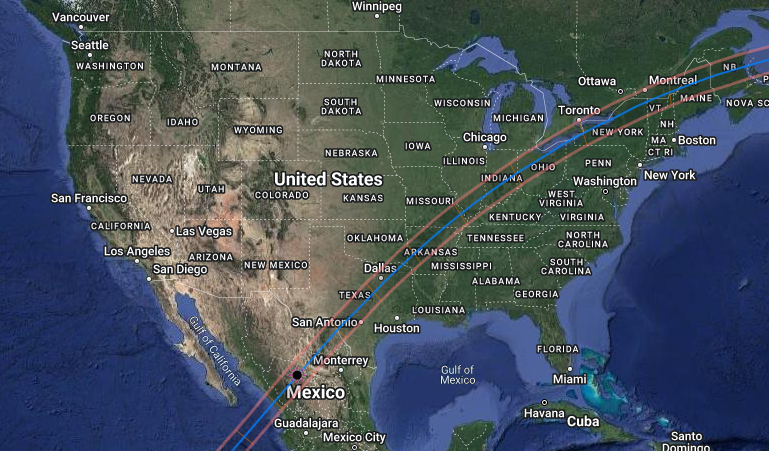 1
March 13, 2024
Did You Know thisAbout Total Solar Eclipses in New York State?
Last Time in New York State: January 24, 1925
Last Time in Utica/Waterville: June 16, 1806

Next Time in New York State: May 1, 2079
Next Time in Utica/Waterville: August 2, 2399
2
Earth
New Moon
Moon
SUN
93,000,000 miles
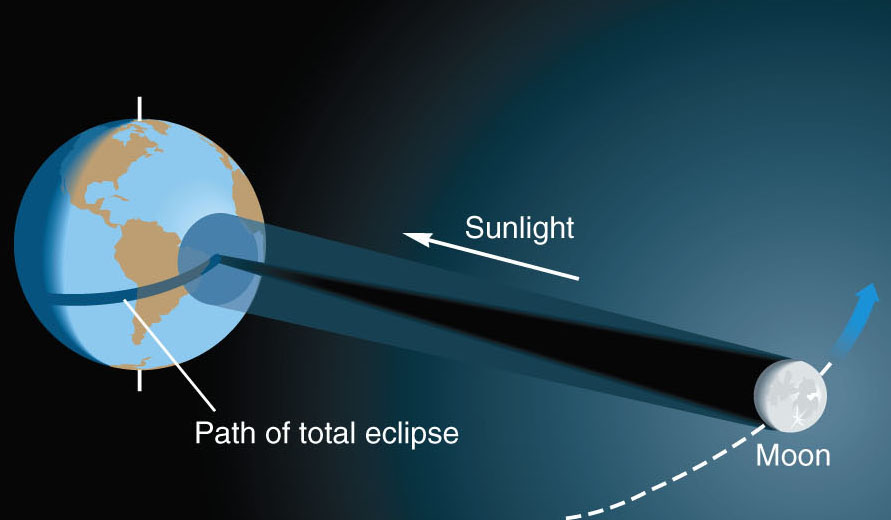 Geometry of a Solar Eclipse
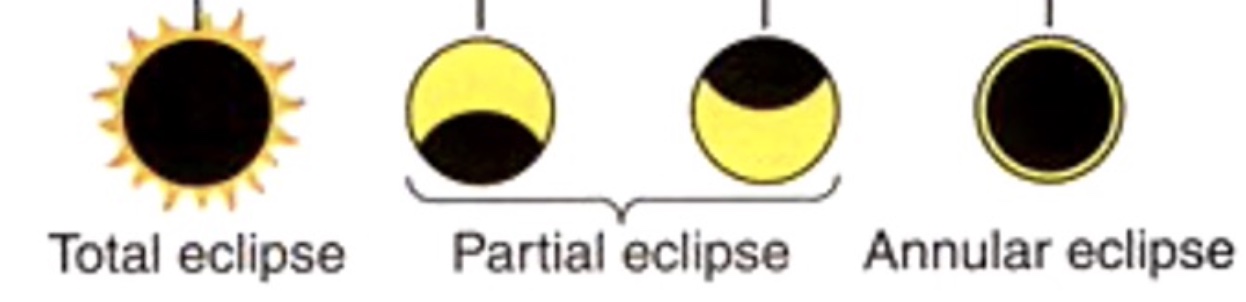 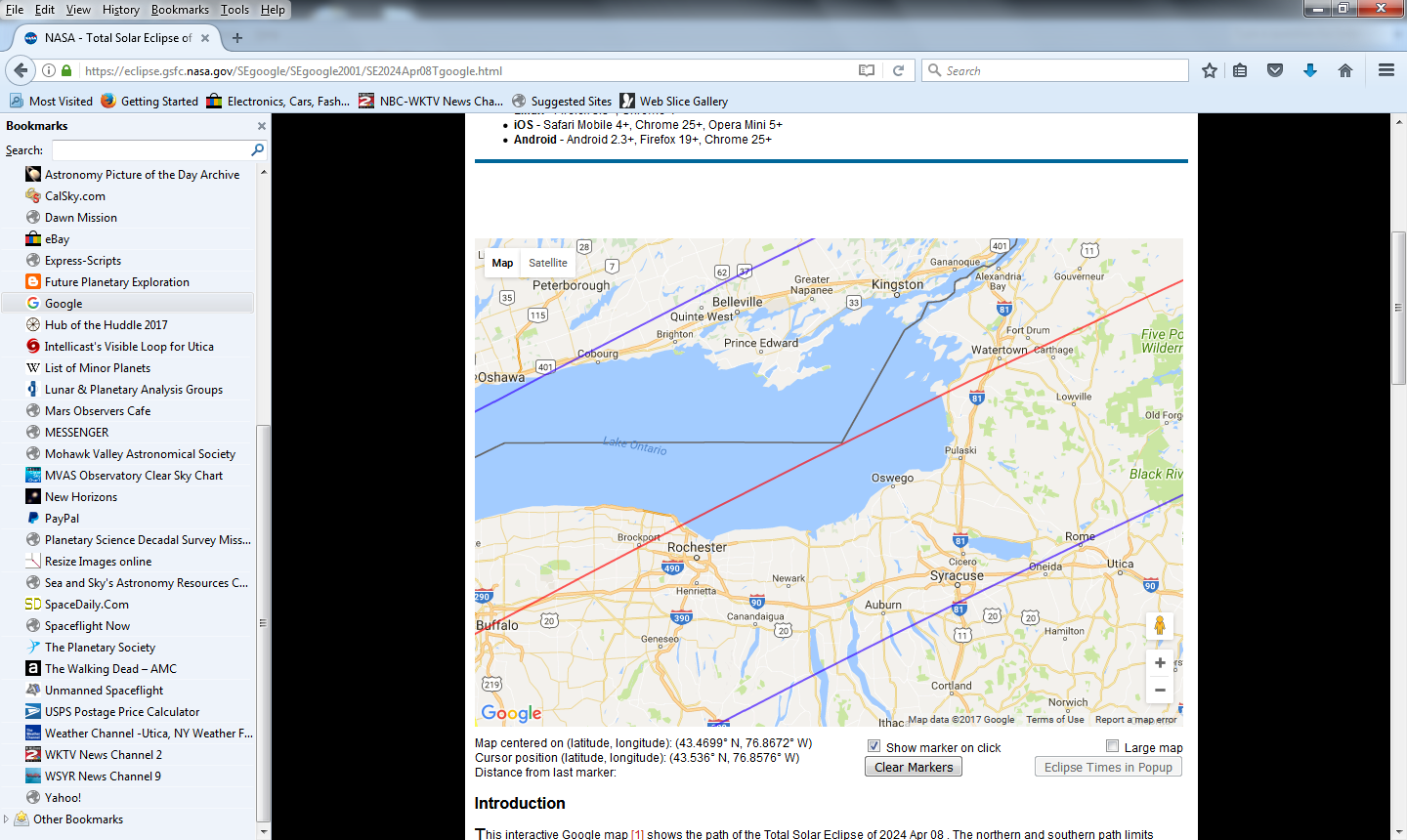 5
Reverse Lake Effect ExampleMarch 29, 2023, Lake Ontario Satellite Image
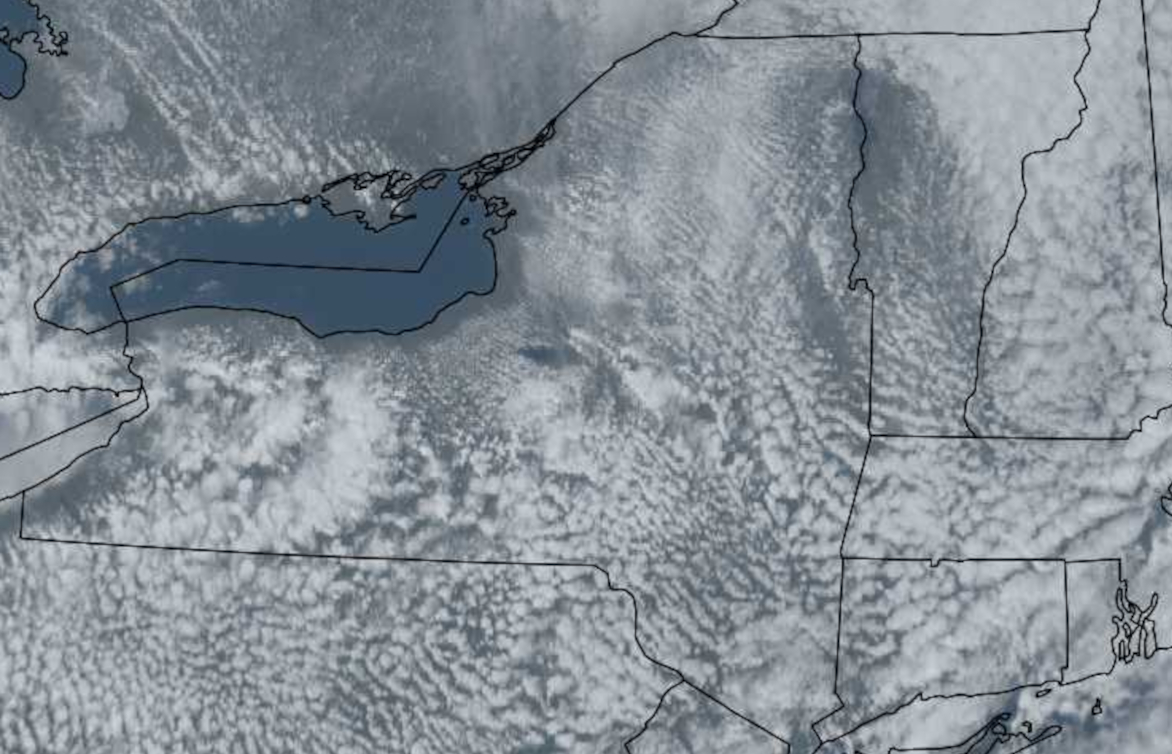 6
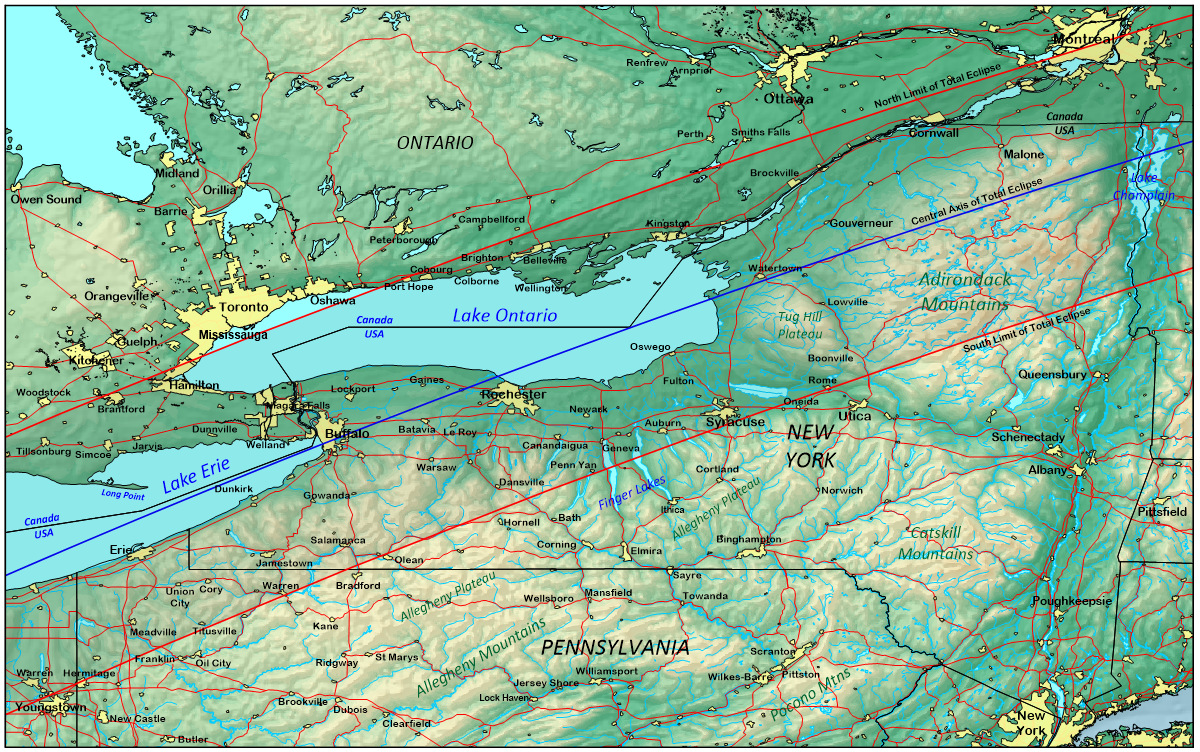 7
Moon travels W to E
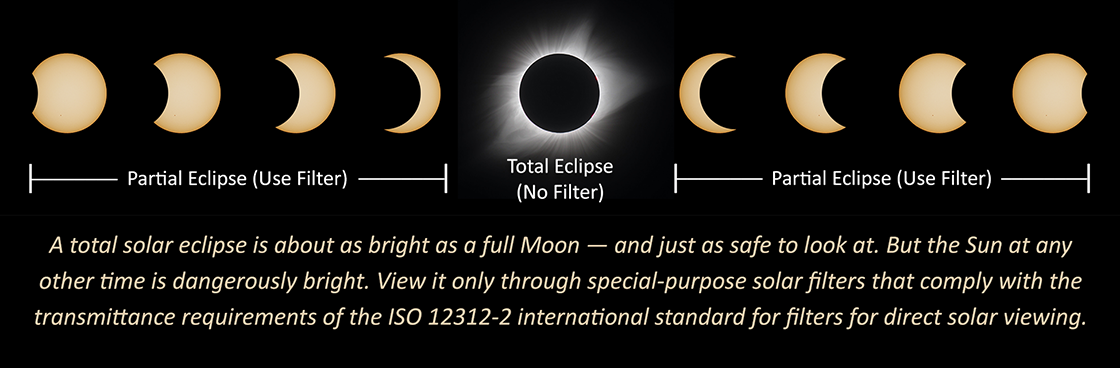 8
Total Solar Eclipse:   Oswego, New York
Partial Phase Begins: 2:08:53 PM
	Totality Begins:           3:21:45 PM
	Mid-totality:                3:23:30 PM
	Totality Ends:              3:25:15 PM
	Partial Phase Ends:    4:34:30 PM

	Totality Duration:       3 minutes 30 seconds
9
CHECKLIST OF ECLIPSE EVENTS
During Totality:
	Prominences
	Coronal structure
	360-degree twilight
	Planets and bright stars
Before Totality:
	First contact
	Moon covers sunspots
	Shadows sharpen
	Decreasing glare
	Changes in animal, plant behavior
	Projected crescents
	Sky darkens
	Temperature drops
	Moon’s shadow approaches
	Eerie orange sunlight
	Shadow bands
	Baily’s beads
	Diamond ring
	Chromosphere
After Totality:
	Chromosphere	
	Diamond ring
	Baily’s beads
	Shadow bands
	Eerie orange sunlight
	Moon’s shadow departs
	Temperature rises
	Sky brightens
	Projected crescents
	Changes in animal, plant behavior
	Increasing glare
	Shadows soften
	Moon uncovers sunspots
	Last contact
10
How to Find the Sun During Partial Phases
Sit in a comfortable chair with sunscreen applied to your face.
Put on the solar filter glasses.
Everything will look BLACK.
Look toward the Sun.
Move head around to find the Sun.
Before eclipse day: PRACTICE finding the sun using your solar filters.

Binoculars must have solar filters on the FRONT of the lenses.
11
Pin-hole Camera Viewer
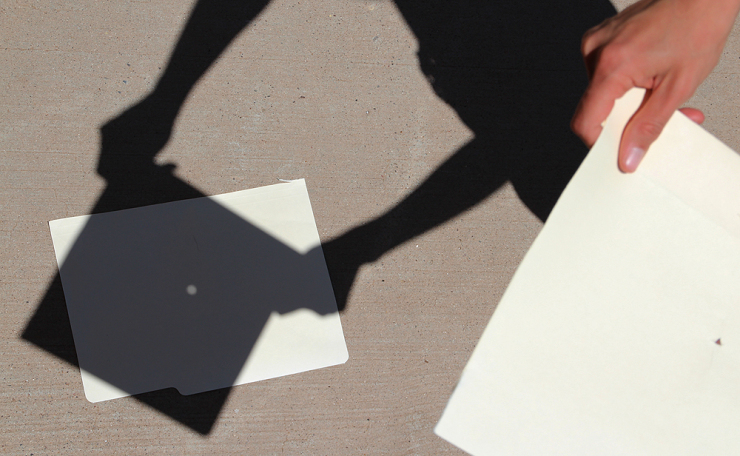 Small Hole
12
Spaghetti strainer, kitchen grater, potato sack, crossed fingers, loose weave fabric like burlap
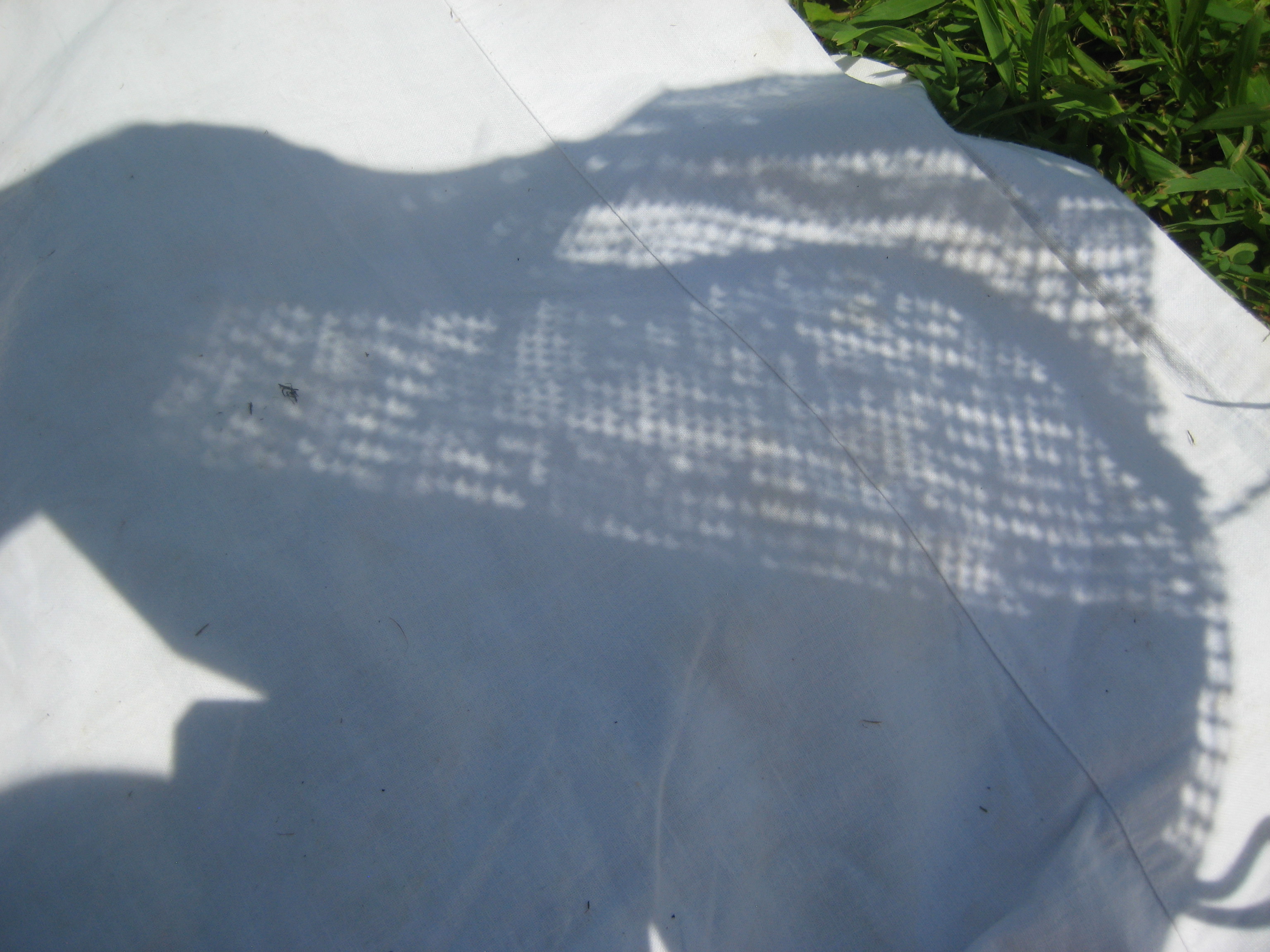 13
What to Do if You Need to be Mobile
Devise a Plan B ahead of time.
Have a full tank of gas, food, water, chairs etc. in the car.
Get up early on eclipse day - keep track of weather conditions.
Consult weather reports such as …
Weather Underground: www.wunderground.com
Weather Street: www.weatherstreet.com
Set out before 50% eclipsed = ~ 40 minutes travel time

BE CAREFUL.    Safety FIRST.  Traffic will be VERY HEAVY!
14
Eclipse Day: April 8, 2024
It probably WILL be cold on eclipse day.
Dress warm. You will be outdoors for several hours.
Wear warm and appropriate footwear such as warm hiking boots.
Bring a cooler with food and water. You may be at a location for a while.
Make sure you know how to use your solar filter glasses and help those who don’t, particularly children!
If you are in the path of totality, keep track of the time during the total eclipse so you know when to put eye protection back on.
15
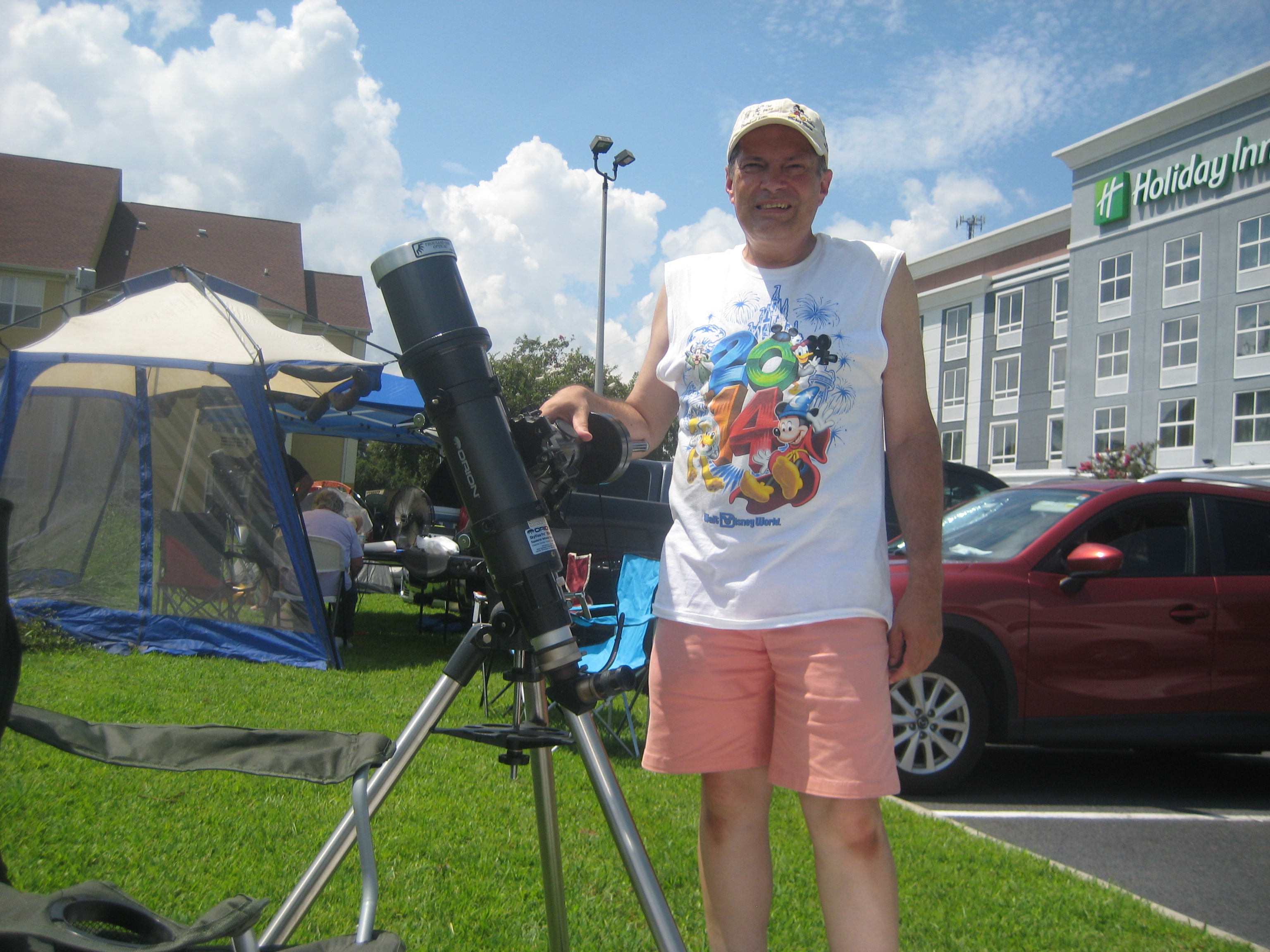 16
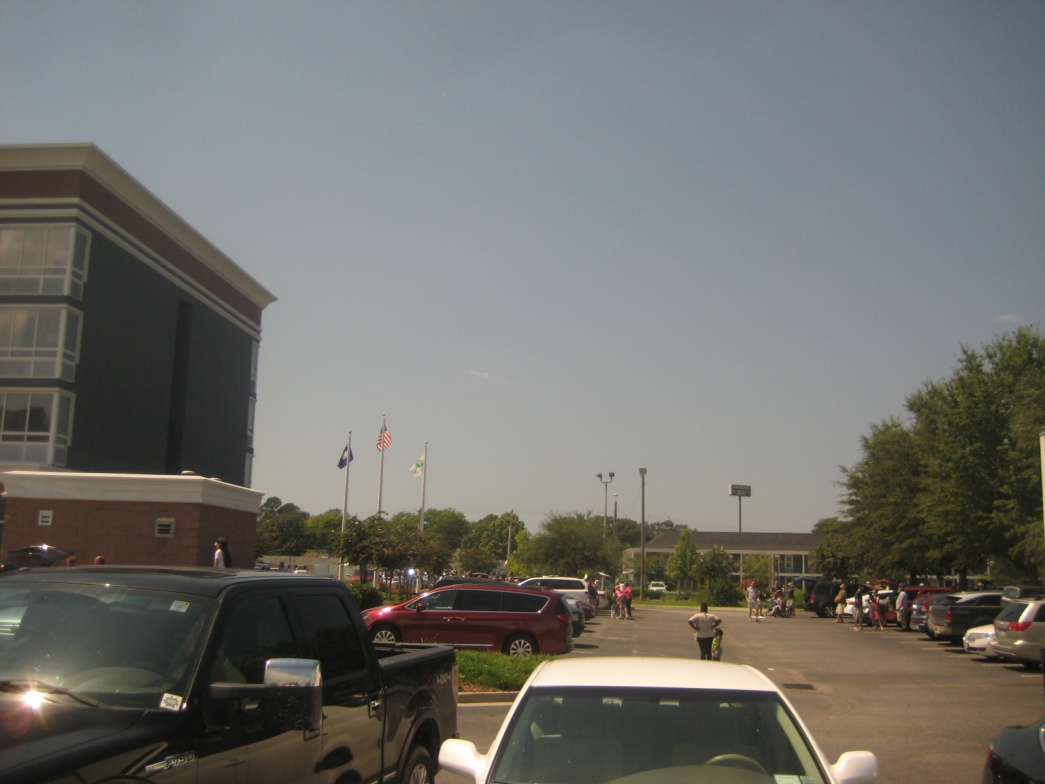 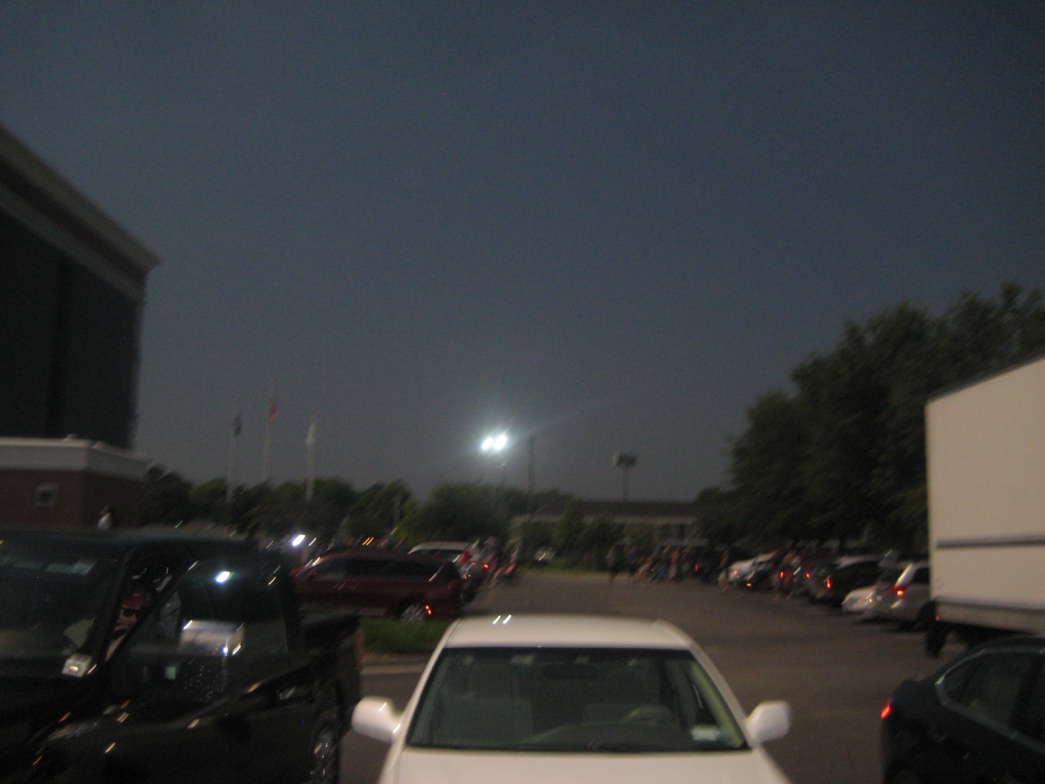 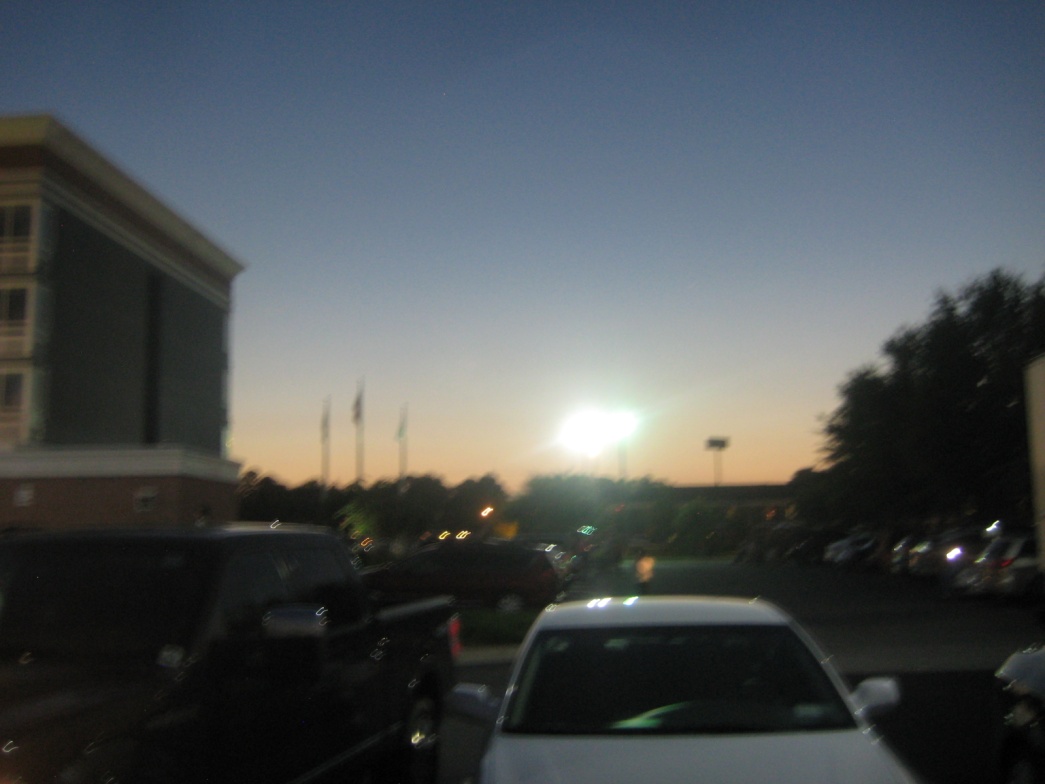 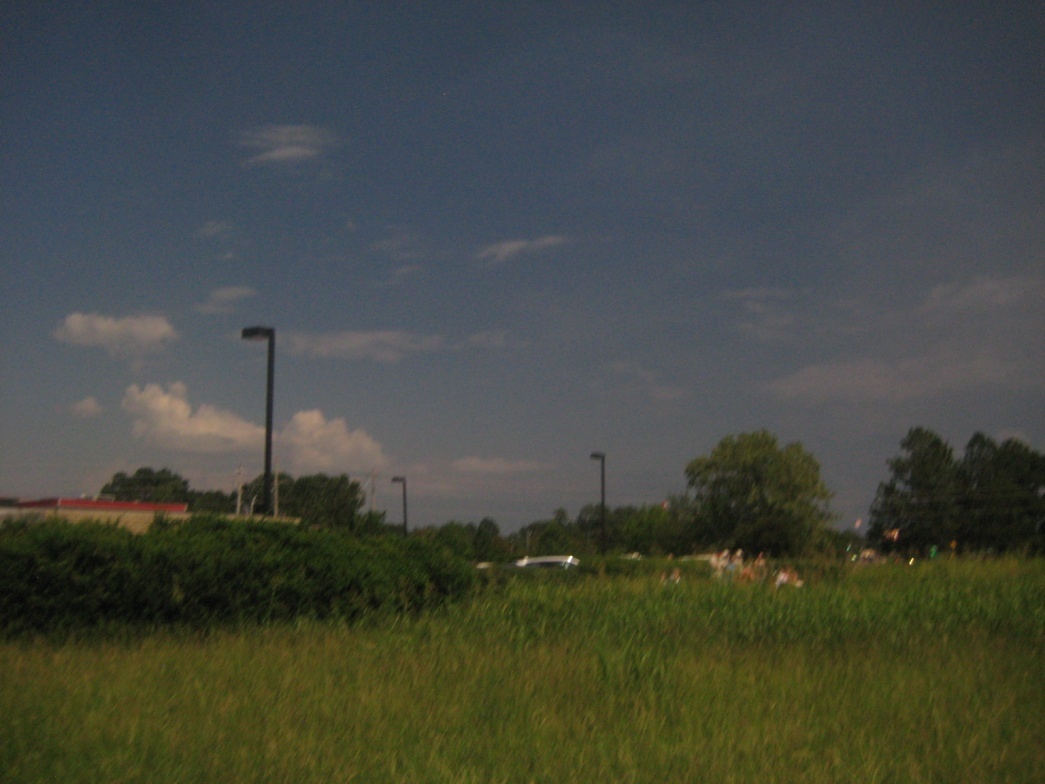 17
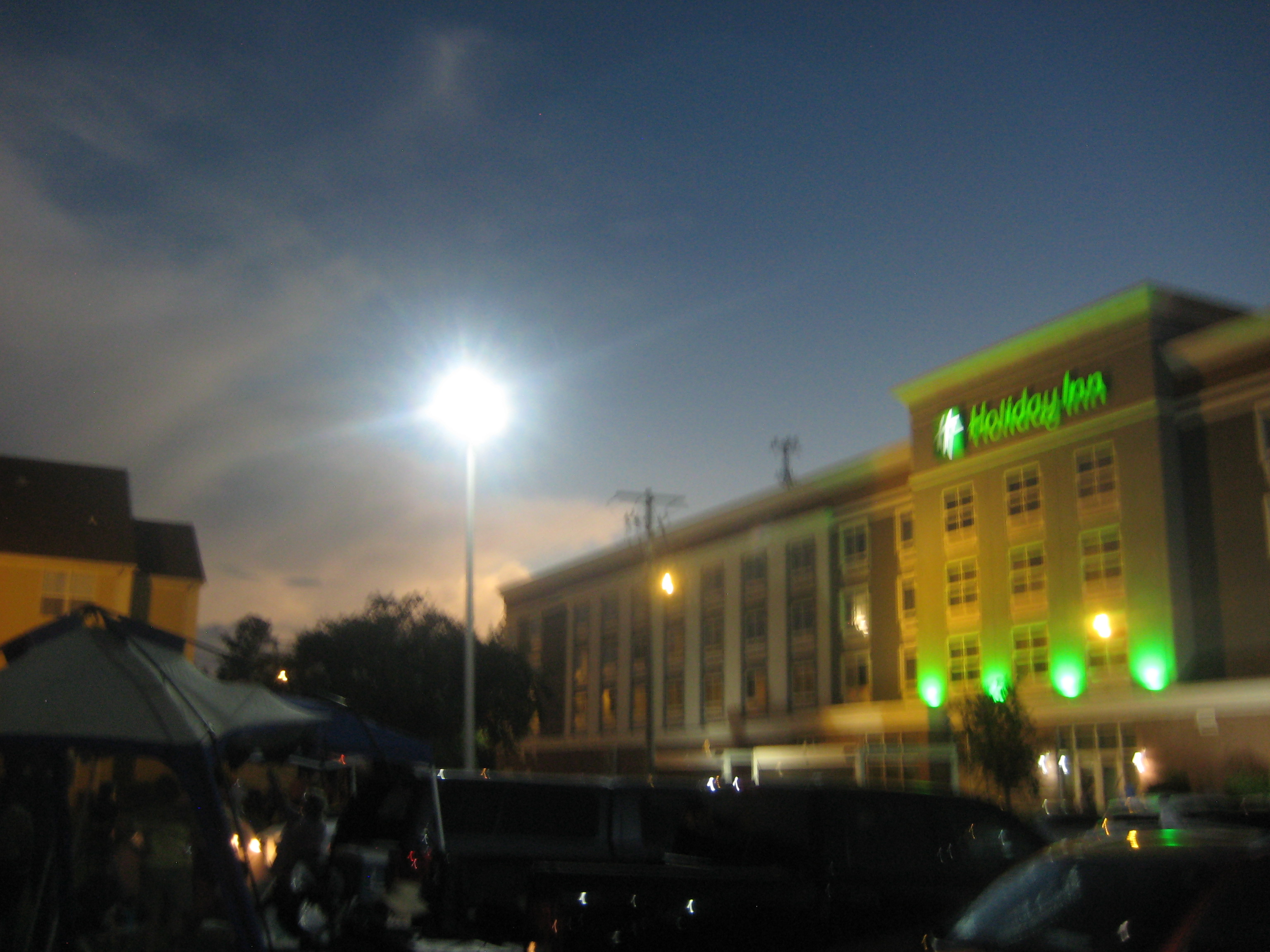 18
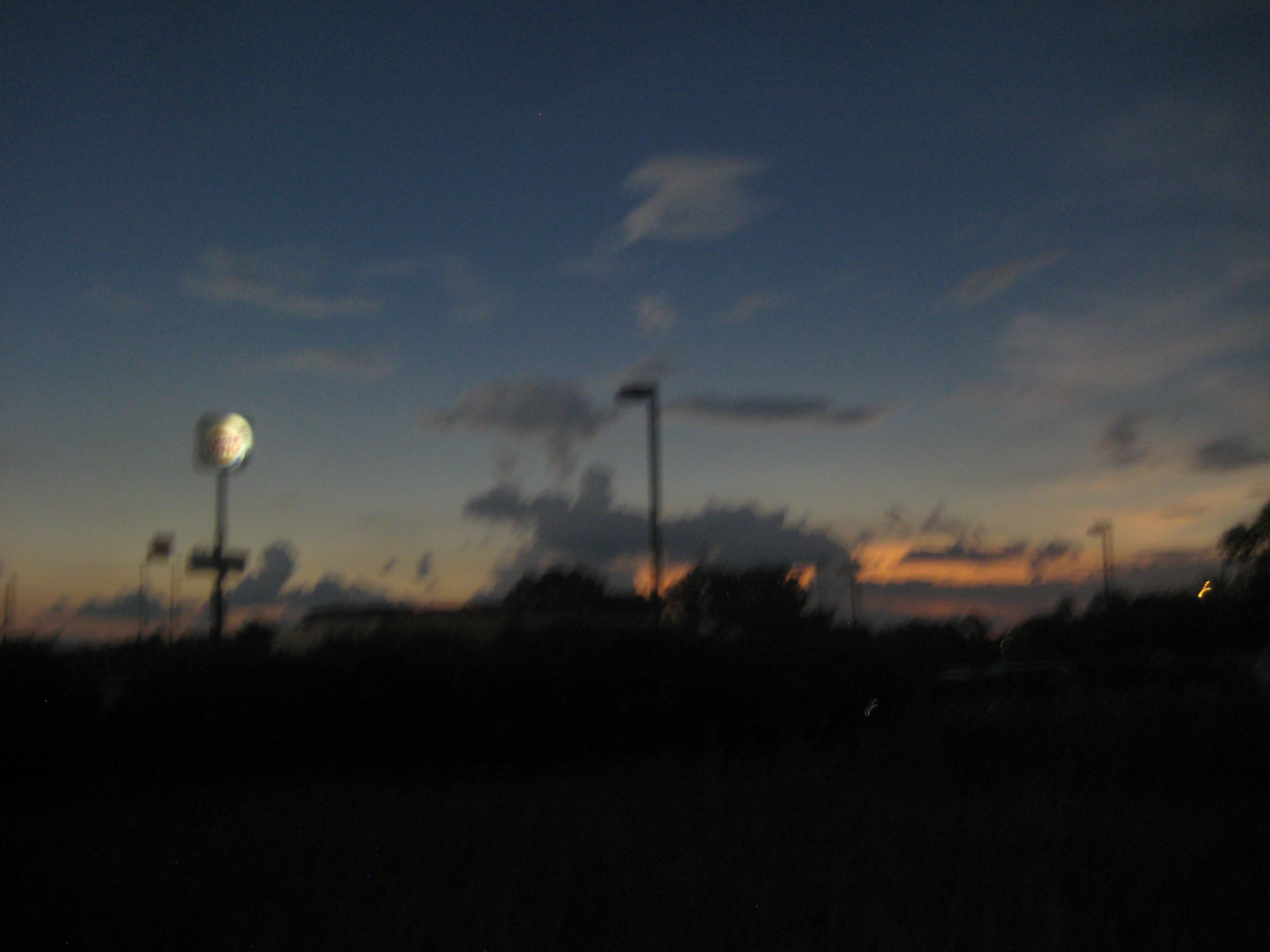 19
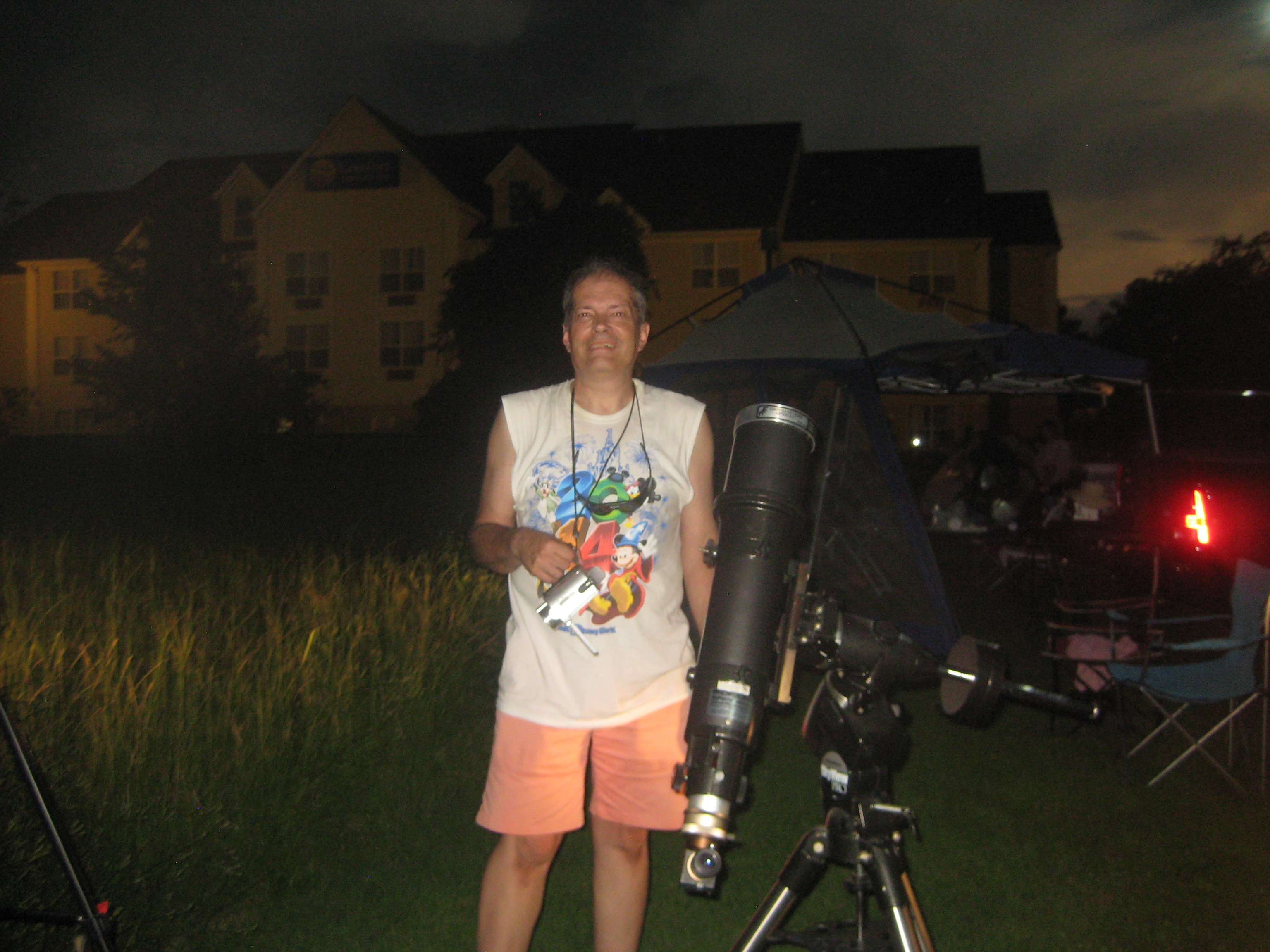 20
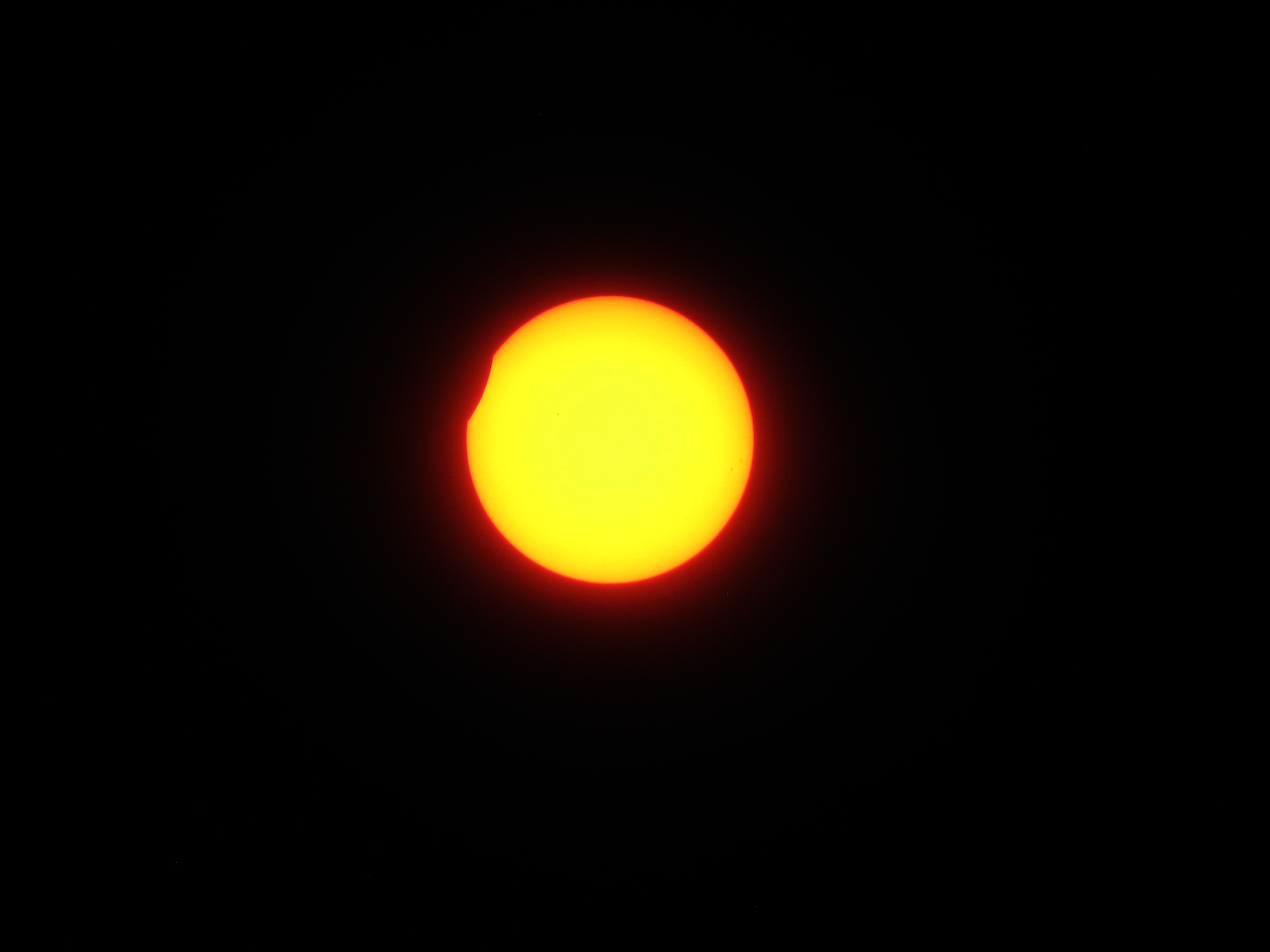 21
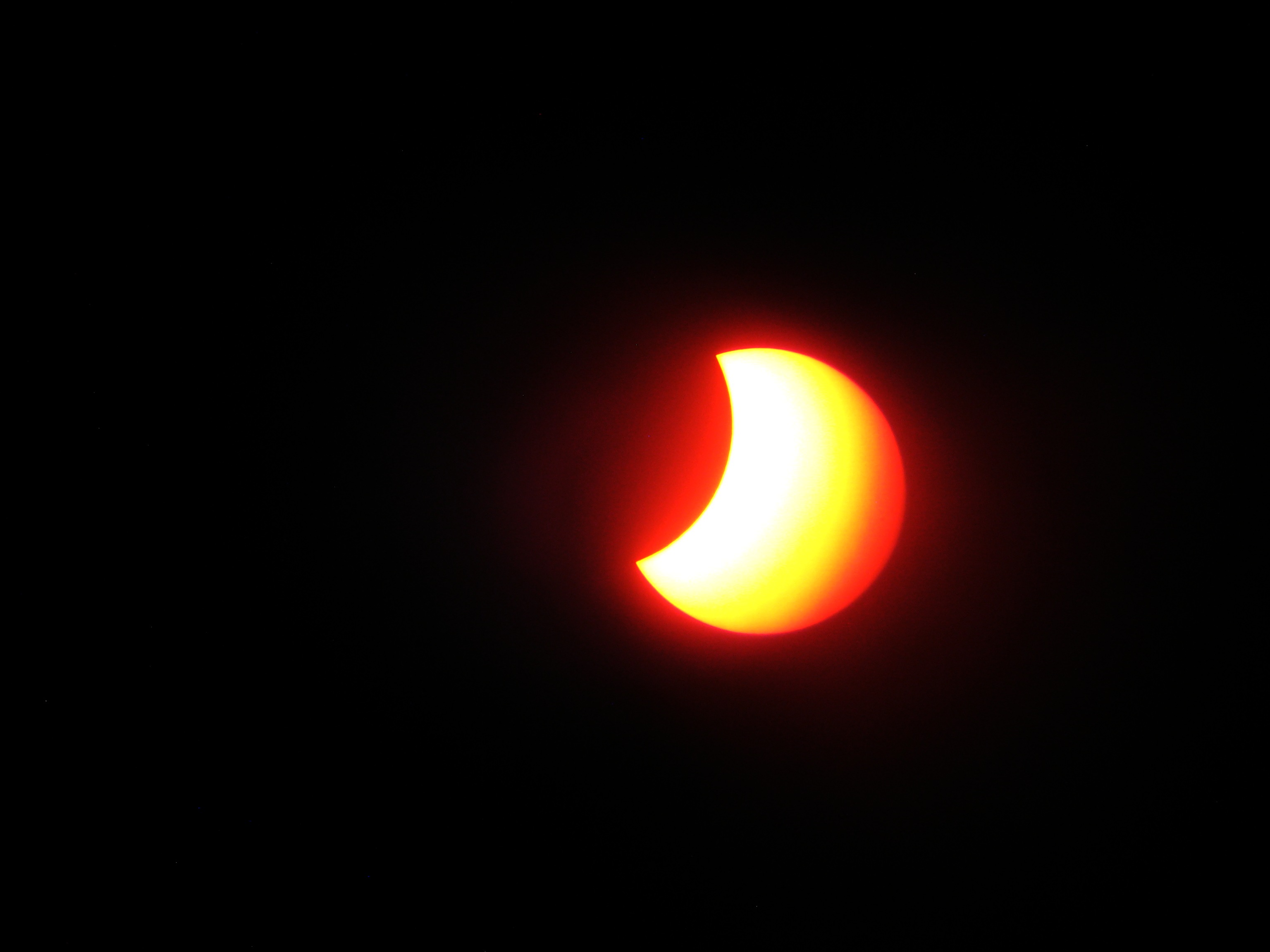 22
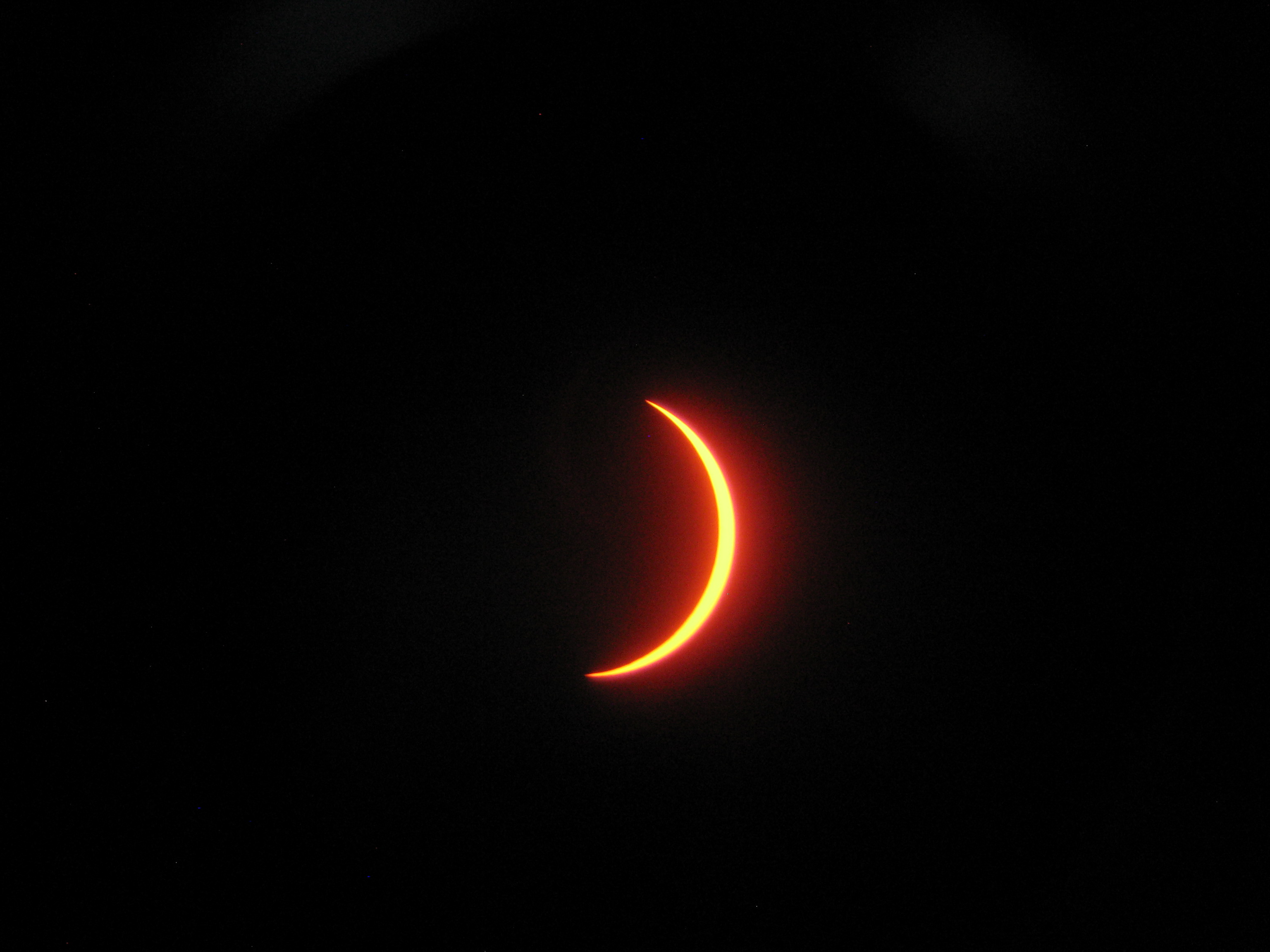 23
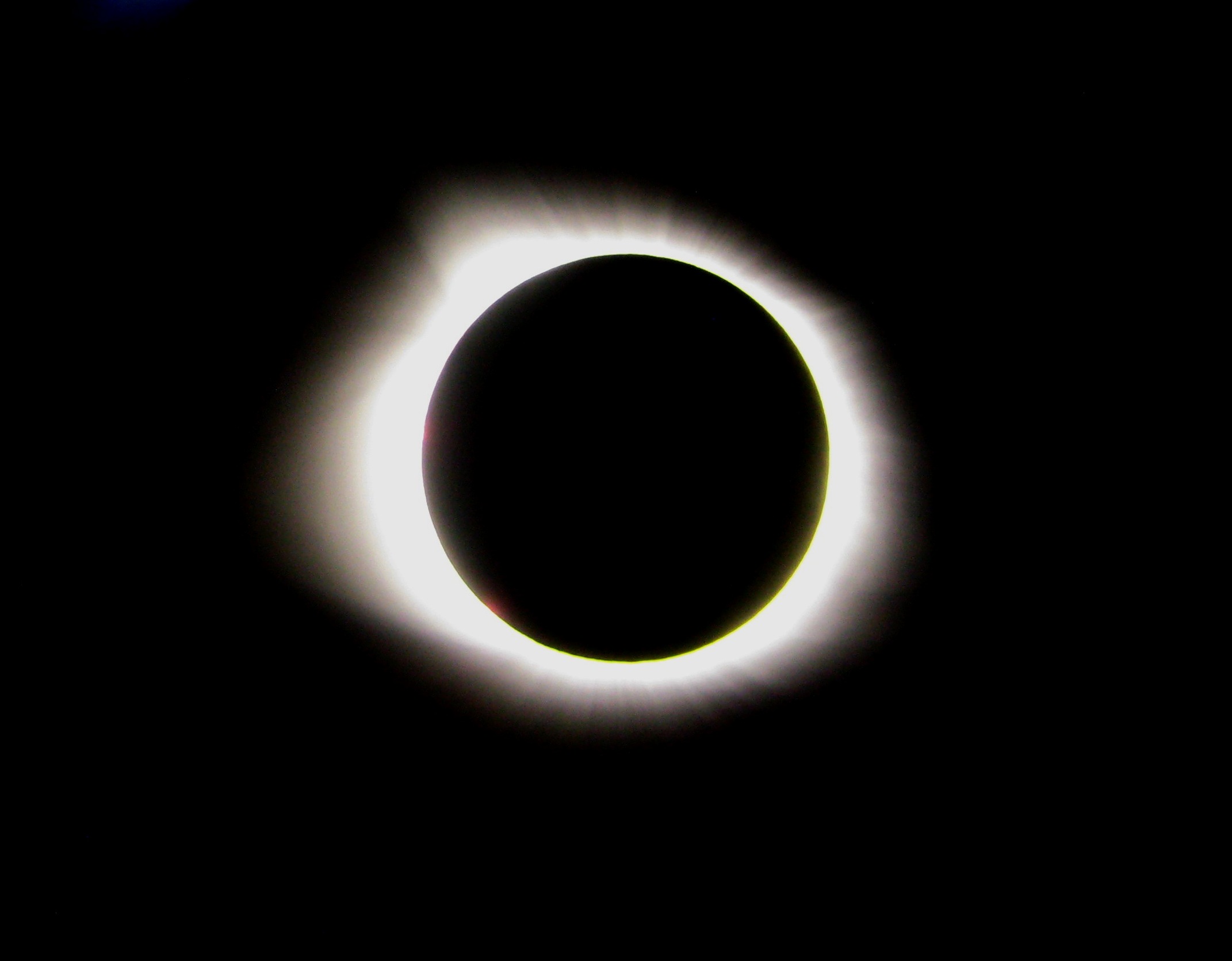 24
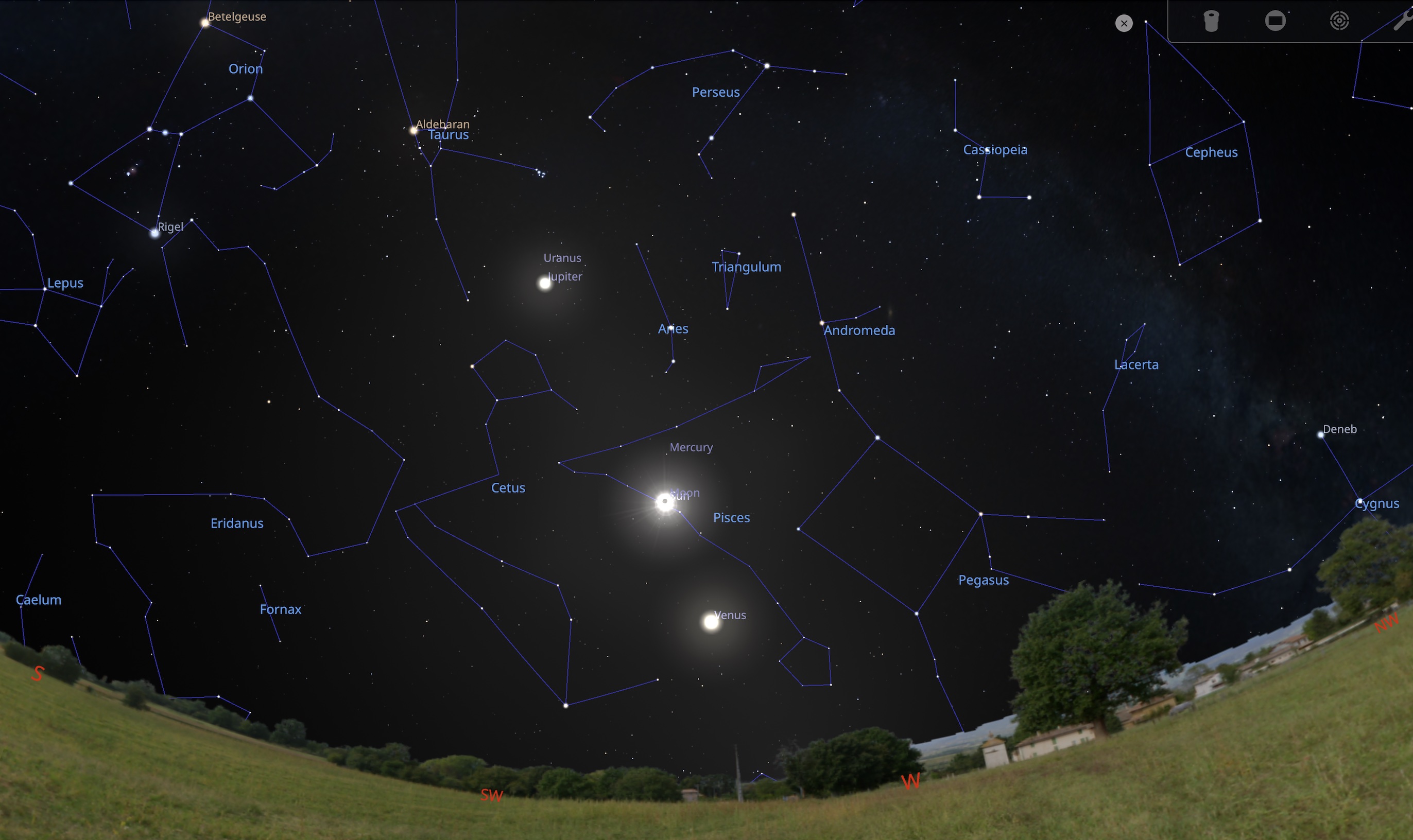 Comet Pons-Brooks
[Speaker Notes: Venus = 21 deg             Sun = 35 deg                 Jupiter =. 59 deg        Comet  Pons Brooks -  slightly upper right of Jupiter]
Questions?
26